Презентація педагогічного досвіду
Вчителя української мови та    літератури 
Довгої Світлани Василівни
Мета створення презентації:
узагальнення професійної діяльності;

чітке визначення напрямів роботи задля подальшого удосконалення педагогічної майстерності;

визначення ролі проектних технологій у навчальному процесі;

самоаналіз та самооцінка професійних вмінь.
Методична проблема , над якою працюю:
«Застосування інтерактивних і проектних технологій на уроках української мови і літератури як шлях формування ключових компетентностей учня »
Шляхи реалізації проблеми:
Як формувати навички пізнавальної   та дослідницької діяльності, розвивати критичне мислення учнів;  

Як розвивати творчі здібності школярів;

Які педагогічні технології доцільно обирати;

Як досягти співпраці вчителя та учня.
Мета  роботи :
розвиток розумових здібностей учнів;
формування позитивної мотивації до навчання;
формування пізнавальних умінь через проектні технології;
формування потреби в самореалізації .
Предмет дослідження:
проект як метод навчання на уроці;

метод проектів для формування навичок школярів у позаурочній роботі;

ефективність проектної технології навчання.
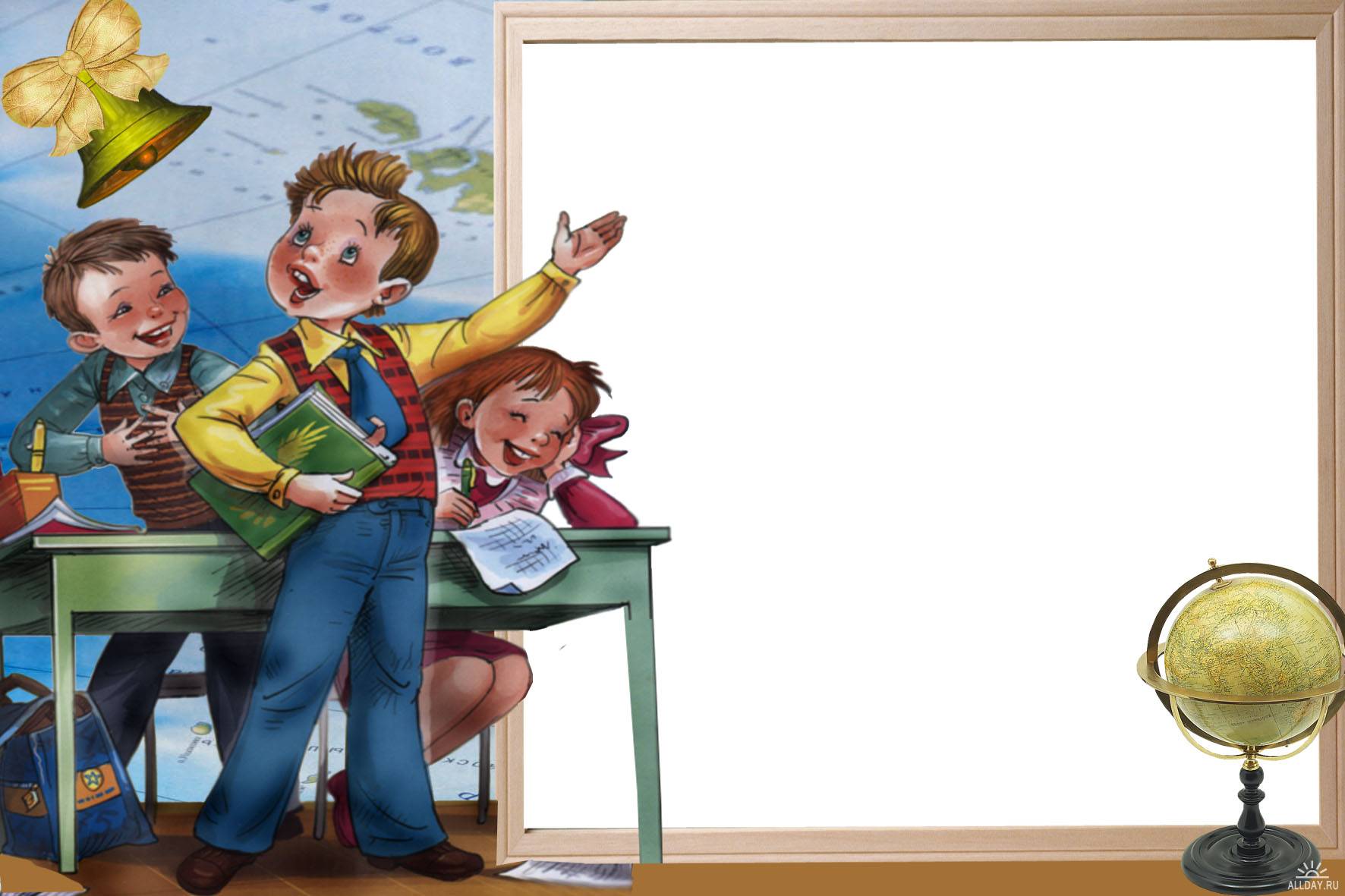 Структура уроків при використанні проектних технологій
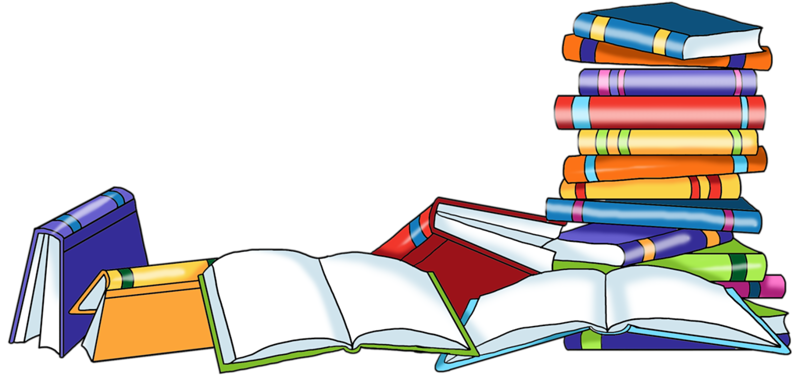 Вступне заняття. Підготовка учнів до роботи над створенням проекту
Сторінками уроків… Робота в групах. Виконання проекту
Презентація проектів. Підведення підсумків роботи
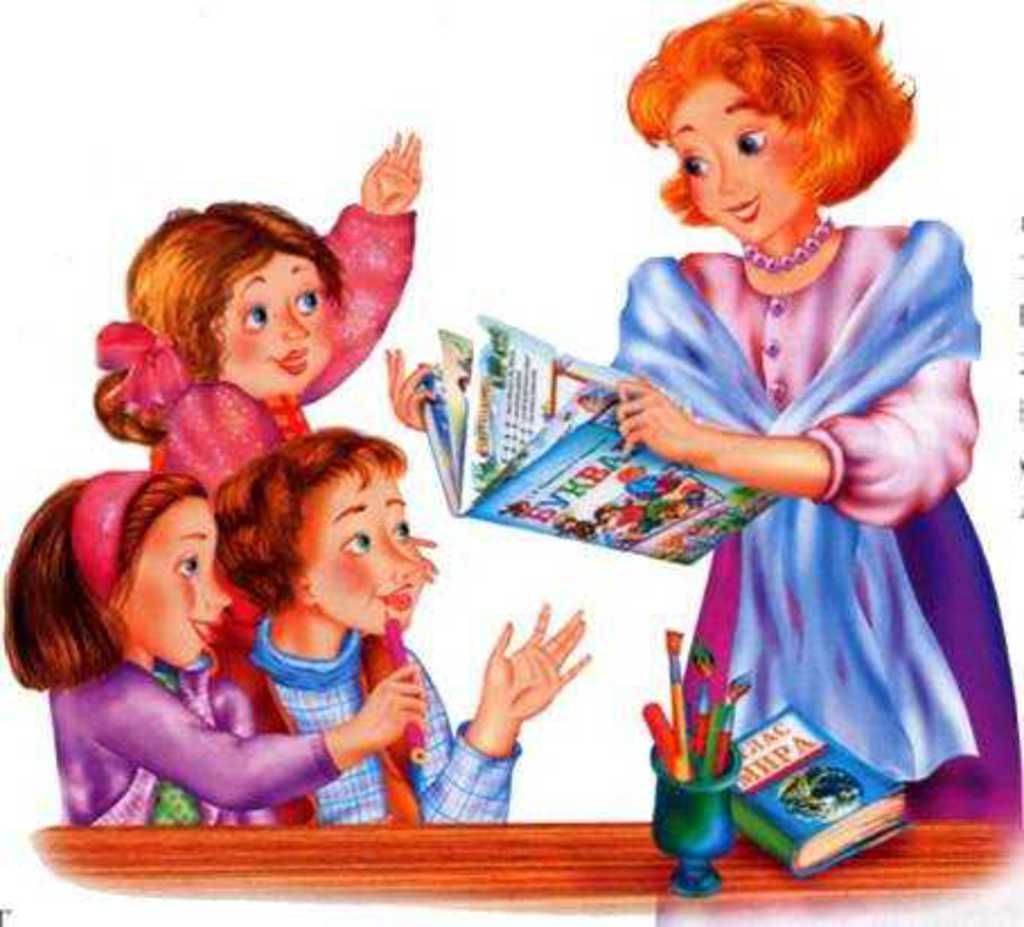 Творчість учнів: рукописні збірки з ілюстраціями ,альбоми ...
Творчість учнів:                                    малюнки ,ілюстрації… .допрочитаних
Сторінками уроків . Вивчення притчі Емми Андієвської « Казка про Яян »
Сторінками уроків
Після вивчення  притчі « Казка про  Яян » учні складали інструкцію « Як не  стати     яянином »
Позаурочна робота . Літературні читання,присвячені творчості  Маркіяна Шашкевича
Творчий  звіт під час проведення      літературних читань
Позаурочна робота . Літературне свято, приурочене  дню народження Лесі Українки
Театралізована вистава
Участь у конкурсах читців                           поезій
Висновок
Застосування інтерактивних і проектних технологій
на уроках української мови та літератури:

робить навчання  захопливим і змістовним;

допомагає залучити до роботи якнайбільше учнів;

створює умови для розвитку і самореалізації школярів;

не лише впливає на результативність навчання ,але й  фор-
  мує    полікомпетентну  особистість.
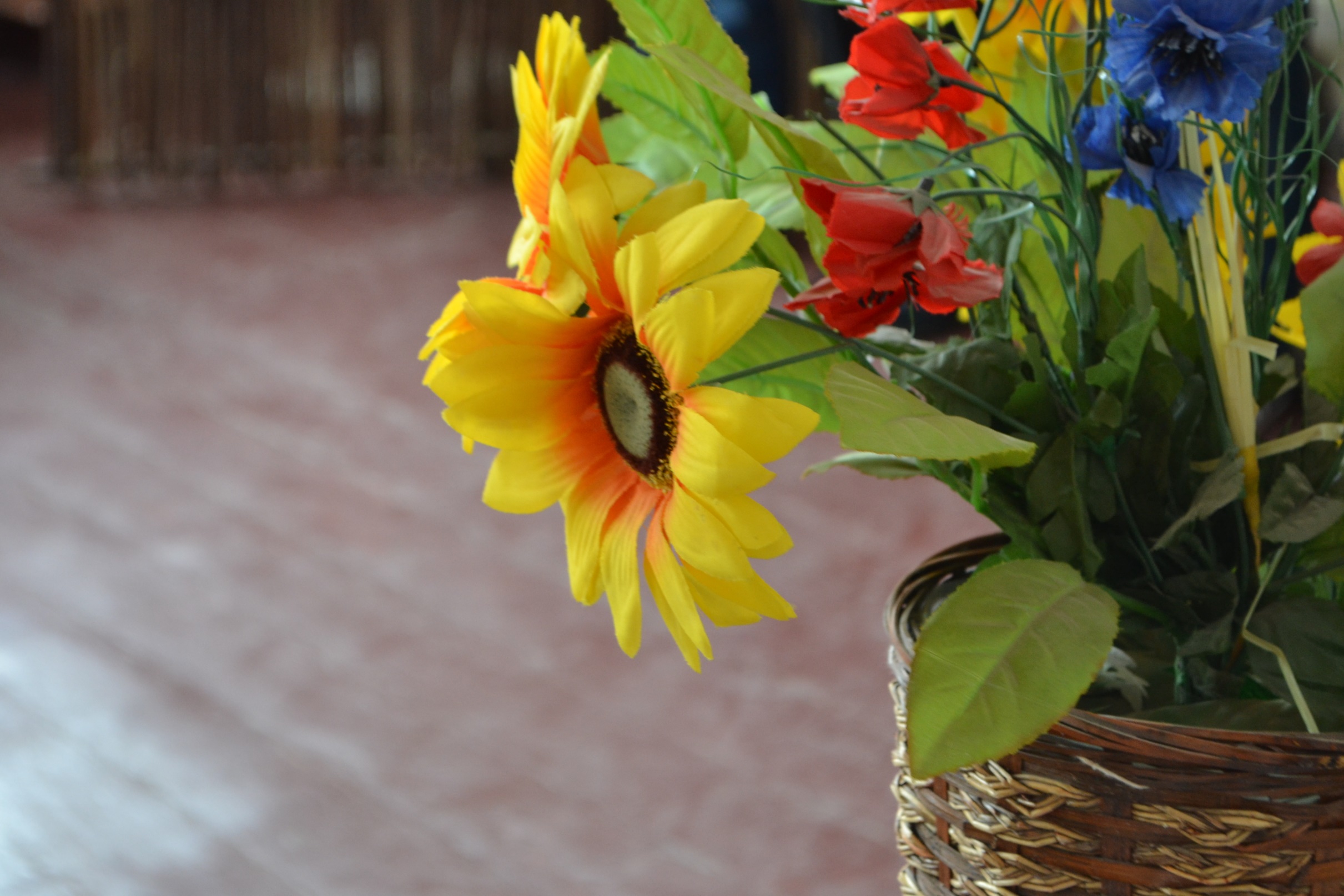 Бажаю успіхів, творчого натхнення 
та задоволення від праці , бо тільки
успішний та творчий вчитель зможе
виховати успішну людину, гідного
громадянина України!